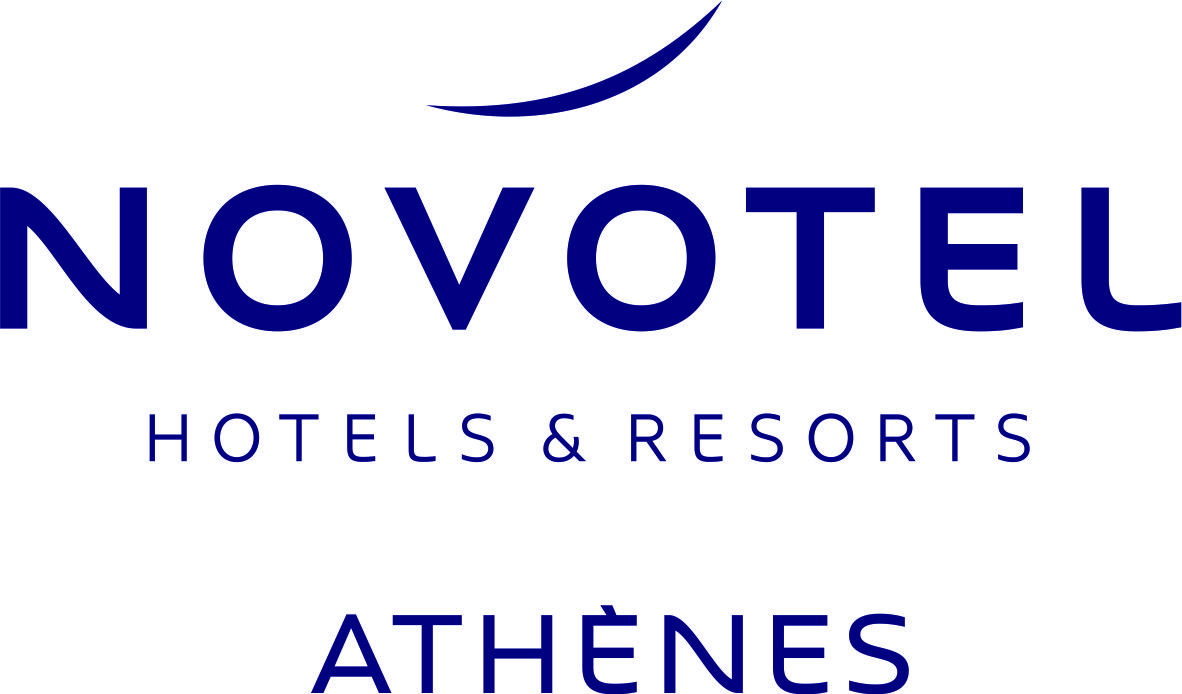 Το Novotel Athenes παραμένει ανοιχτό!

Η φιλοξενία, η προστασία και η φροντίδα των πελατών μας βρίσκεται στον πυρήνα του ποιοι είμαστε και τι κάνουμε. Γι’ αυτό, επί του παρόντος, παραμένουμε ανοιχτοί και  συνεχίζουμε να προσφέρουμε τις καλύτερες υπηρεσίες μας, δίνοντας προτεραιότητα στην υγεία και στην ασφάλεια των φιλοξενουμένων και των υπαλλήλων μας.

Για να διασφαλίσουμε την ασφάλεια των επισκεπτών μας, τηρούμε όλα τα υγειονομικά πρωτόκολλα, ενώ παράλληλα εφαρμόζουμε και τα πρότυπα καθαρισμού, βάση της πιστοποίησης ALLSAFE από την SGS,  η οποία αντιπροσωπεύει μερικά από τα πιο αυστηρά πρότυπα καθαρισμού και λειτουργικά πρωτόκολλα στον κόσμο της φιλοξενίας.

Επιπλέον, μέσω της συνεργασίας της ACCOR με την AXA, έχουμε τη δυνατότητα να προσφέρουμε ιατρική υποστήριξη σε όλους τους πελάτες μας, που πιθανώς χρειαστούν ιατρική βοήθεια κατά τη διάρκεια της διαμονής τους.

Στο Novotel Athenes ακόμα και κάτω από αυτές τις δύσκολες συνθήκες θα συνεχίσουμε να προσφέρουμε μια ασφαλή και ευχάριστη διαμονή       ή και επαγγελματική συνάντηση.

Παραμένουμε στη διάθεσή σας για οποιαδήποτε πληροφορία και συνεργασία. 

Μένουμε Ασφαλείς - Μένουμε Υγιείς
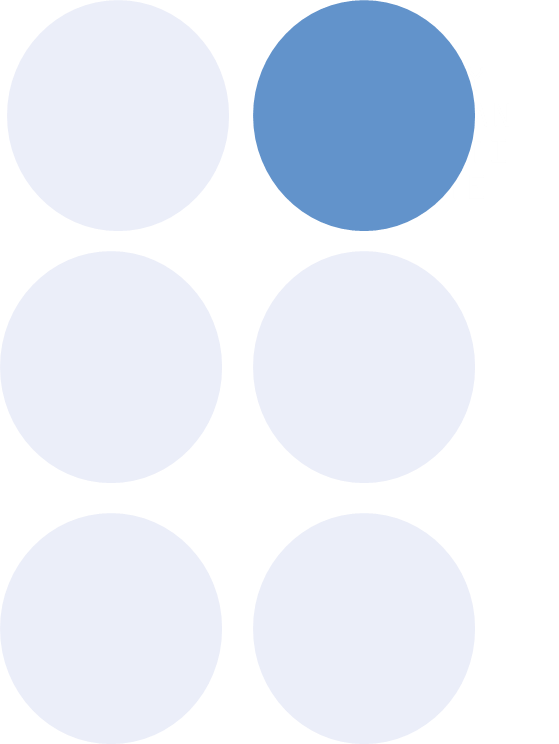